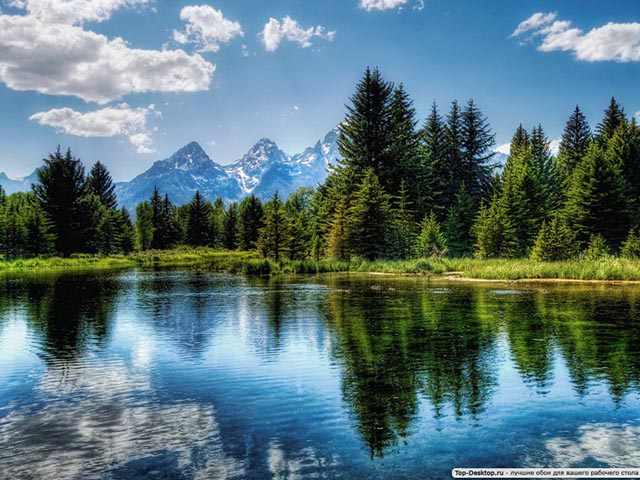 Урок музыки в 1 классе 
по программе Т.И.Баклановой
(УМК «Планета знаний»). 
  Выполнила учитель музыки   МБОУ гимназии №53   г.Нижнего Новгорода  Шишкина С.В.
Волшебное озеро
Анатолий Константинович Лядов  (1855 - 1914) - выдающийся русский композитор рубежа 19-20 веков, ученик и единомышленник Римского-Корсакова.
А. К. Лядов. Портрет работы И. Репина (1902).
Анатолий Константинович Лядовсимфоническая картина «Волшебное озеро»
-Ах, как я его люблю! - восклицал композитор. - Как оно картинно, чисто, со звездами и таинственностью в глубине!... Одна мертвая природа - холодная, злая, но фантастичная, как в сказке.
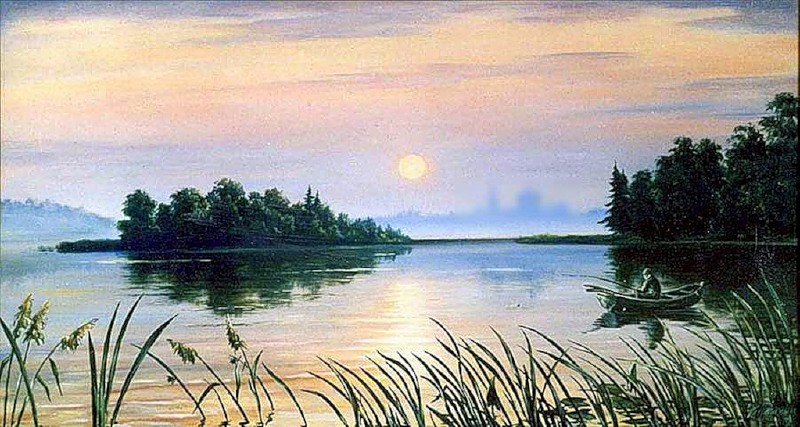 «Песенка Водяного» из мультфильма «Летучий корабль»
«Танец маленьких лебедей»из балета П.И.Чайковского «Лебединое озеро»
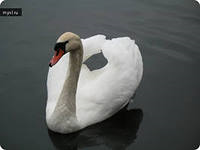 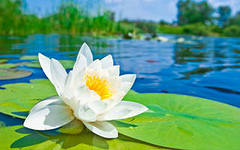 Спасибо за урок!
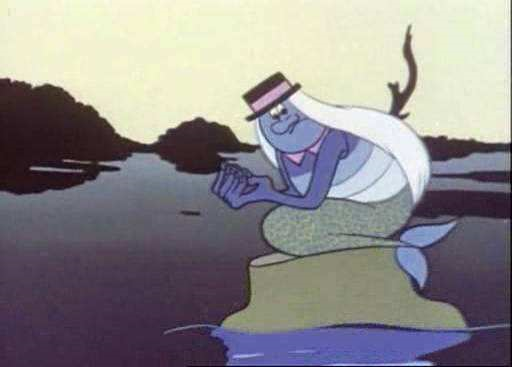